Insect Armor
Exoskeletons
Structure
Function
Nice armor!
Hisssssssss!
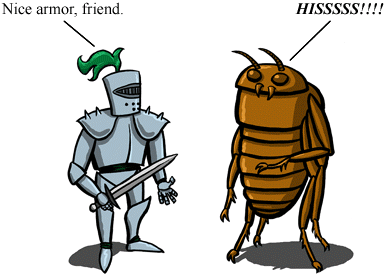 Exoskeleton - rigid external covering of many invertebrates
Functions
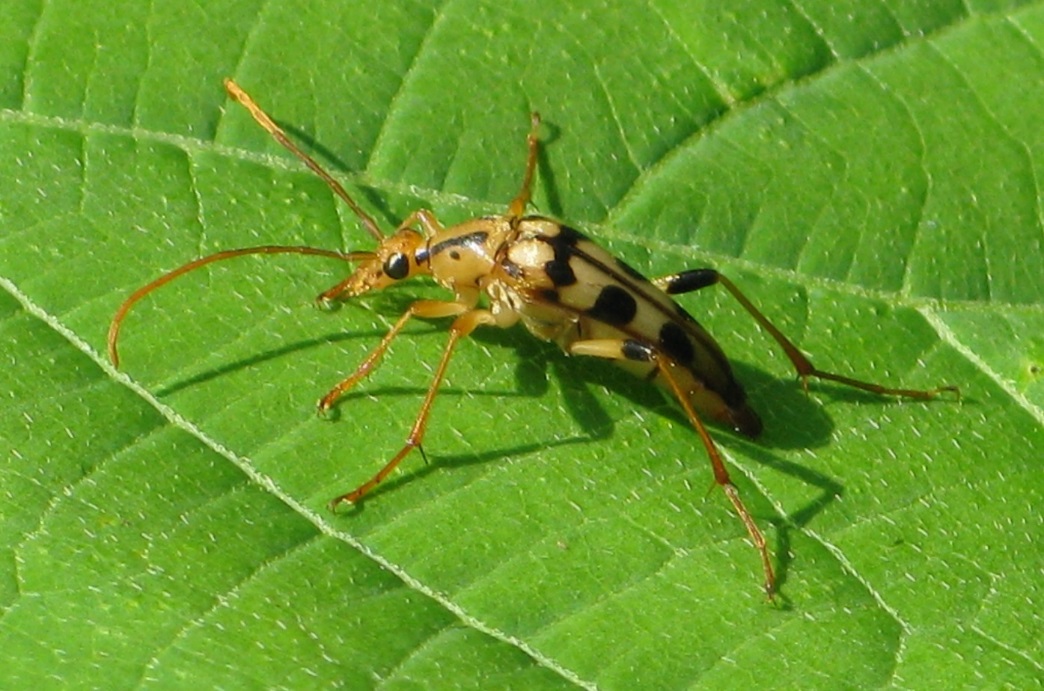 - Muscle attachment
- Protection
- Colors
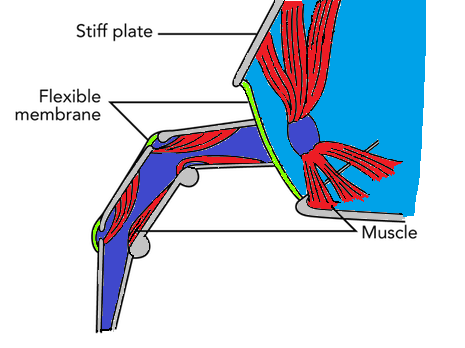 Muscles
Insect need lots more muscles to bend all their joints
Exoskeleton must be hard where muscles attach and flexible at joints
Protection
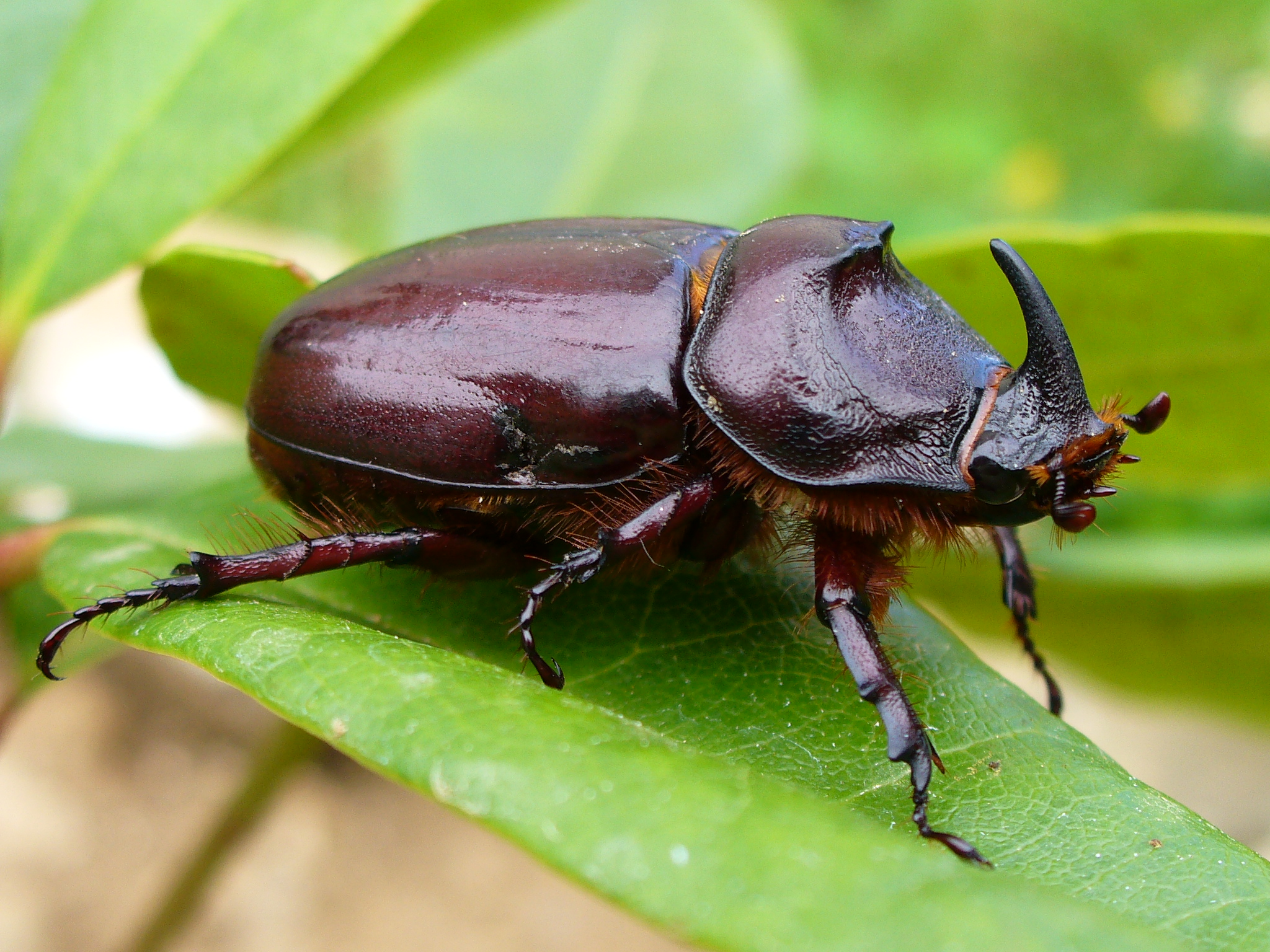 This is hard to protect against damage
Often has spikes to catch prey or discourage predators
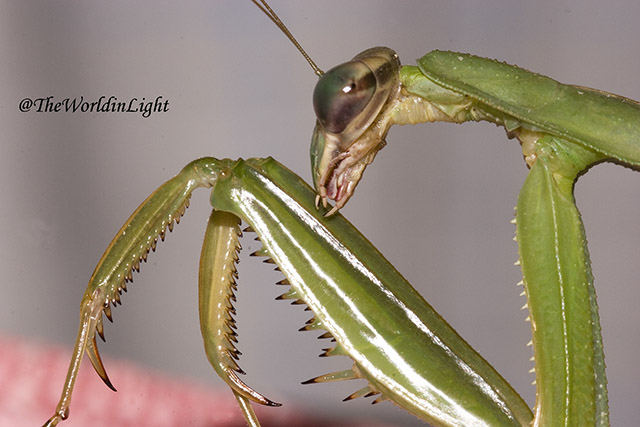 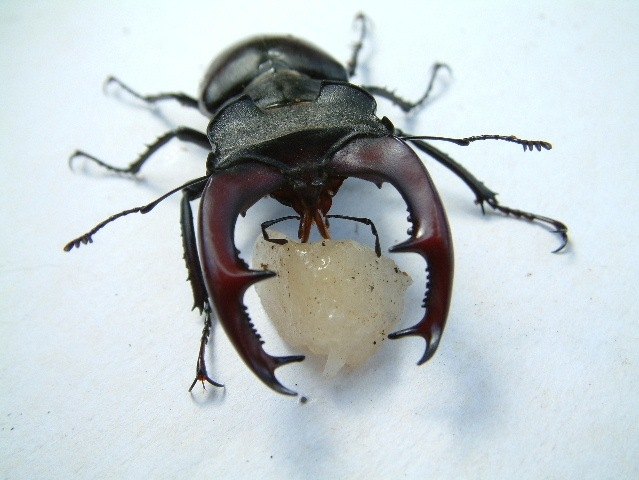 It is waterproof to keep in moisture
Could be used to protect softer equipment
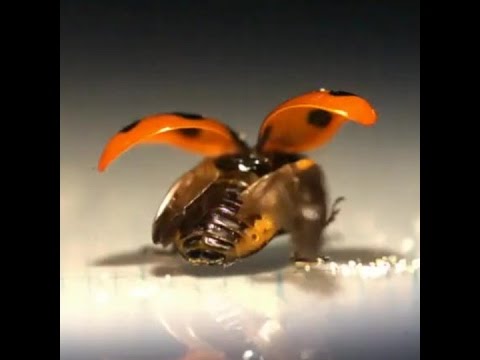 https://www.youtube.com/watch?v=YNr-xee4UxE
Structure
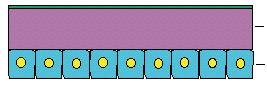 Cuticle (secreted)

Epidermis (like skin  
                         cells)
- The cuticle is made of proteins all woven together into a mesh that hardens when exposed to air
Chitin – the main protein/sugar complex in the exoskeleton
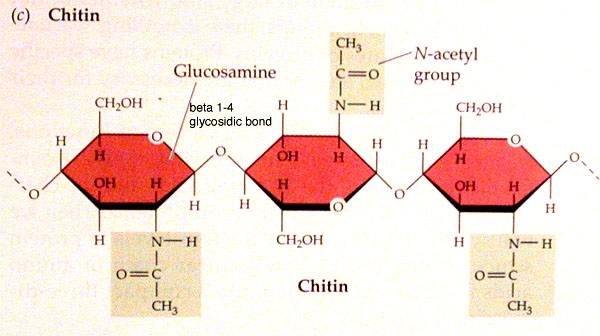 Sclerotin – harder protein in the 	matrix
- Acts like a hard plastic like our PLA
Resilin – flexible protein in 
the matrix
- Acts like rubber
Cross-linked
Proteins
Cuticle
Proteins
Colors
Colors can be for camouflage
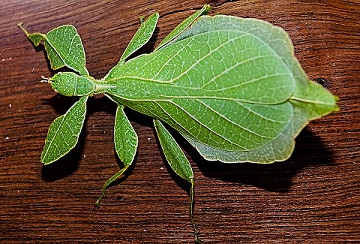 Colors can attract mates
                                  or warn predators
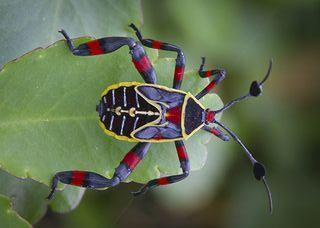 Colors are often determined by the 
        SHAPE of the exoskeleton reflecting 
                light like a CD
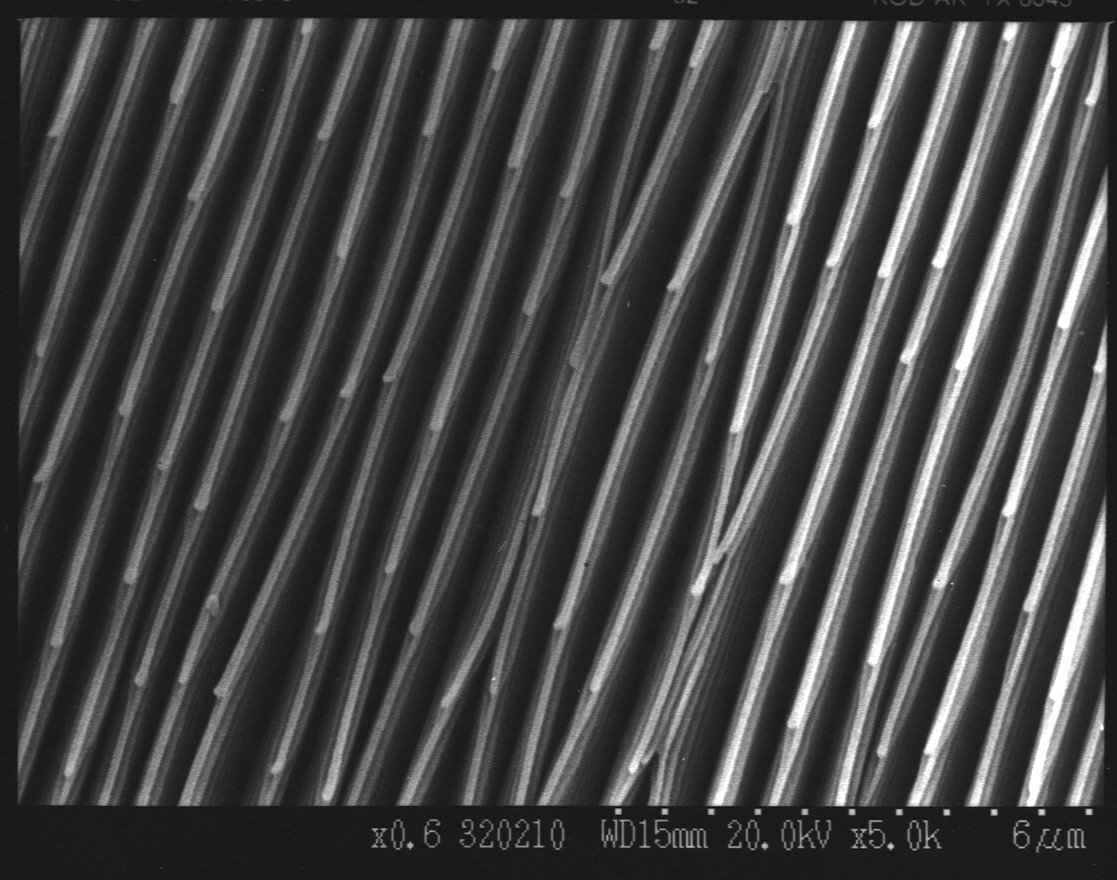 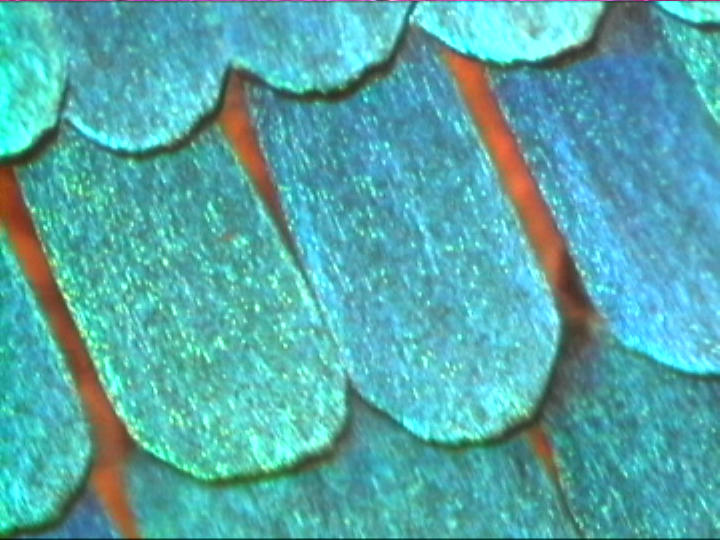 http://newton.ex.ac.uk/research/emag/butterflies/imagespage.htm
High Mag of Iridescent butterfly scale